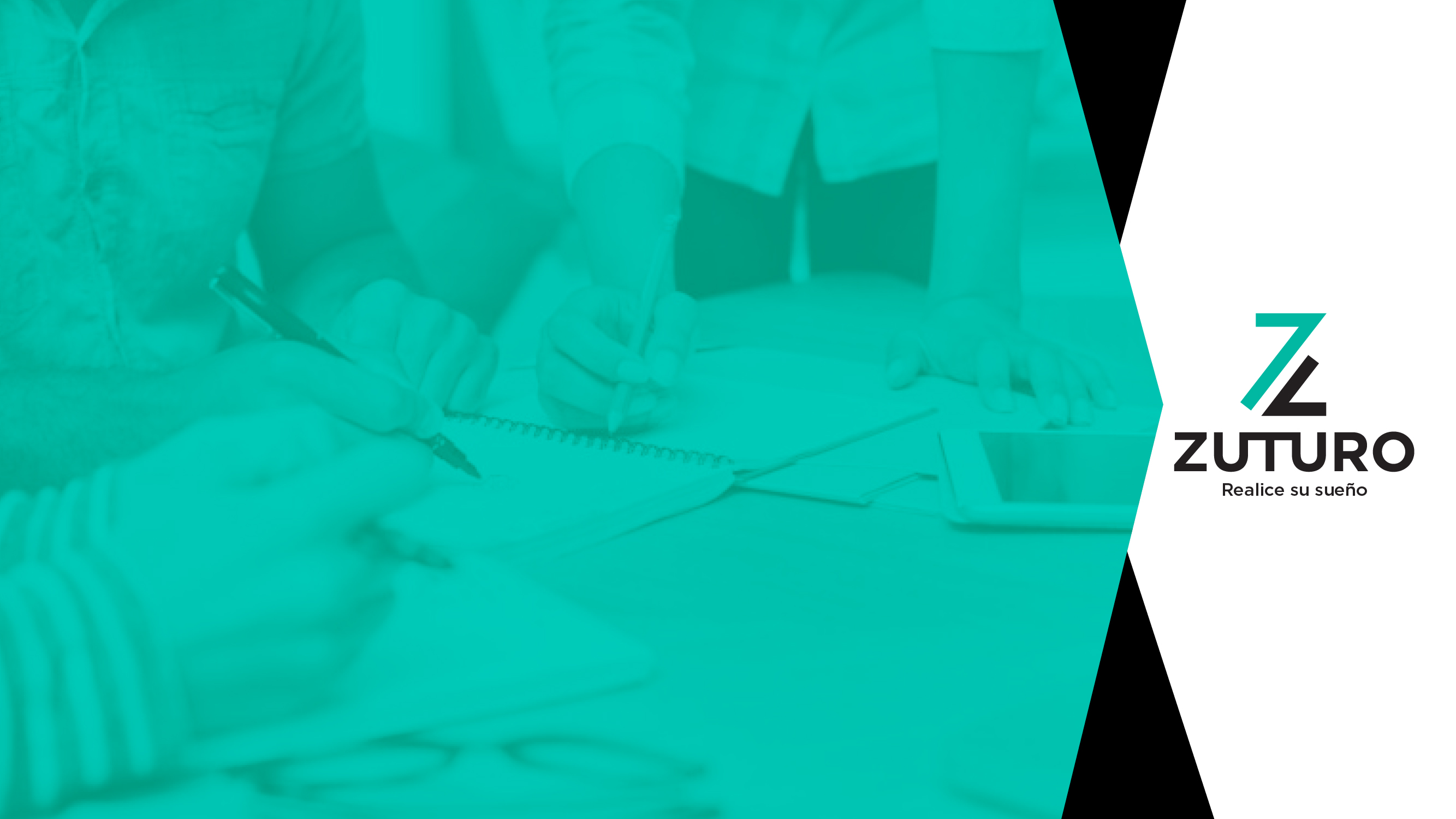 Esquemas contractuales alternativos a la articulación de negocios con inversión extranjera
Canales de comercialización
M.Sc. Remberto A. Sánchez Martínez
remberto.sanchez@zuturo-santiago.com
Definiciones jurídicas de inversión extranjera
Tipos de inversión extranjera
OCDE - Definición marco de inversión extranjera directa (cuarta edición, 2011)
Elementos configuradores de los negocios con inversión extranjera: marco convencional cubano
Elementos configuradores de los negocios con inversión extranjera: marco legal cubano
Artículo 2, inciso k)  de la Ley de la Inversión Extranjera
Propuesta de esquemas contractuales
Intermediación COMEX
Intermediación en el comercio exterior
Intermediación COMEX
Contrato de Distribución
Contrato Estimatorio
Contrato de Concesión Comercial
Prestación de Servicios
Contrato internacional de prestación de servicios
Contrato (marco) de Franquicia
Clasificación de las Franquicias
Franquicias de Distribución
Decreto-ley No. 336/2016 “De las disposiciones contractuales de Propiedad Industrial en los negocios jurídicos” (GOC-2018-507-EX40)
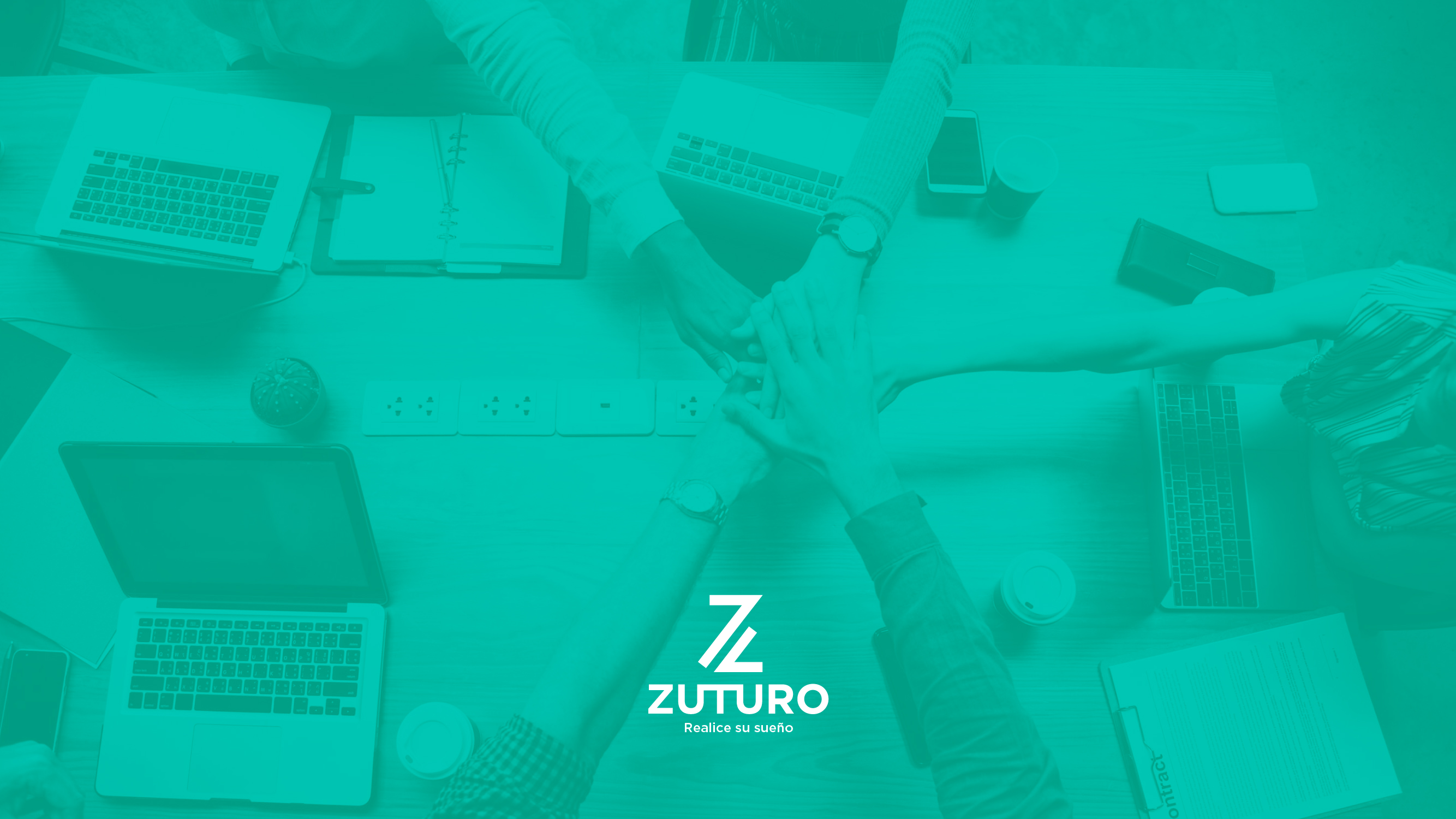 Muchas gracias
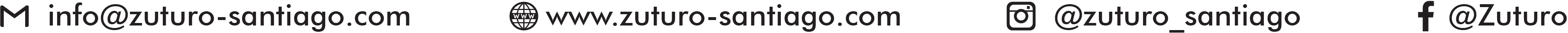